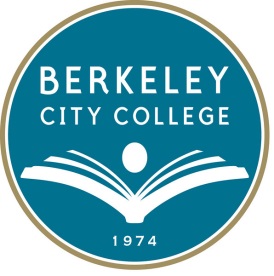 Basic Skills Initiative 14-15 Report and 15-16 Plan Overview
Education Committee 
24 September 2015
Room 311, College Hour
Overview: BSI at BCC
Past: Incredible Innovation
Present: Institutionalizing Innovation & Success 
Future: Integration
Process: Drafting the Plan
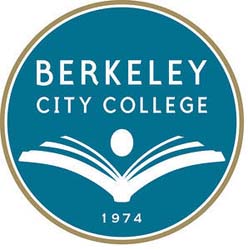 Past: Incredible Innovation
BSI at BCC
Acceleration
ESOL, English and math
Enhanced Multiple Measures
ESOL
Pre-Transfer Student Counseling and Communities 
BSI Counselor
One Stop @ Assessment and Orientation 
Teaching and Learning for Diverse Learning Styles
FELI/Academy for College Excellence 
Professional Development
[Speaker Notes: CCCCCO example of Budget Allocation, Plan, and Outcome Questions on next slide]
Present: Institutionalizing Innovation & Success
Models at BCC
Acceleration
ESOL, English and math support and innovation continues!
Enhanced Multiple Measures
ESOL to SSSP and a model for region
Pre-Transfer Student Counseling and Communities 
Learning Community Counselors 
One Stop @ Assessment and Orientation adopted  
Teaching and Learning for Diverse Learning Styles
FELI/Academy for College Excellence sustains 
Professional Development
Future: Evaluation and Integration for Continued Innovation and Resources
Evaluation
Correction of MIS Prior Data 
BSI/Pretransfer Data Queries
Existing evaluation communities of practice
PIE Committee 
BCC Office of Institutional Effectiveness and PCCD IR
Program Review and Program Updates  
Integration
Equity
SSSP
CPT
Future: Evaluation and Integration for Continued Innovation and Resources
2014-15 Report and 15-16 Plan
Past: Report
Narrative
Data
Fiscal Reporting
Future: Plan
2015-16 through 2019-20 Goals
2015-16 Activities 
2015-16 Allocations
2014-15 Report and 15-16 Plan
Current Transition and Emerging Feedback
Report and Plan Draft
Dean of Special Programs and Grants departing on 10/2
Interim will have ~6 of 12 grants 
Allocations (~$171K) transferred to Dean Rowland’s Cost Center
Extra Service
Counseling
Tutoring
Supplies an Equipment
Professional Development
Only spent funding is allocation for Dr. Vega
Dr. Vega currently reviewing and generating data and report
Providing local data to tell whole story
Sharing of data and report with BCC community
Roundtable
Equity/BSI , ESOL, and Pretransfer
Integration of BSI and Equity Committees  
Alignment of goals and resources to Refine Goals, Activities, and Allocations 
Educational Master Plan
Equity
SSSP
CPT
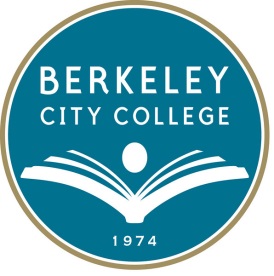 Basic Skills Initiative 14-15 Report and 15-16 Plan Overview
Education Committee 
24 September 2015
Room 311, College Hour